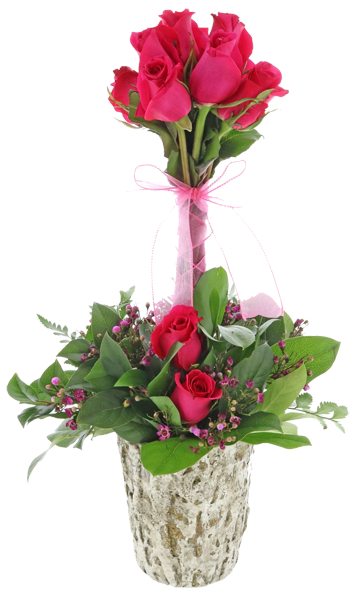 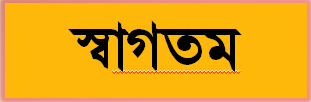 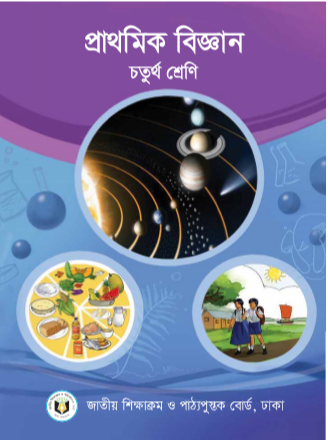 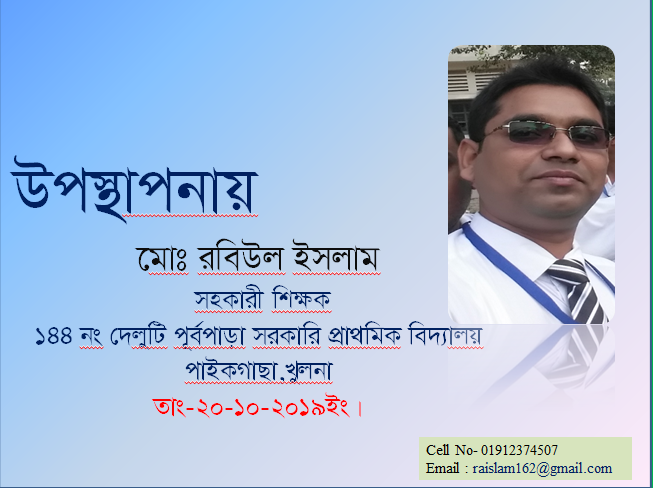 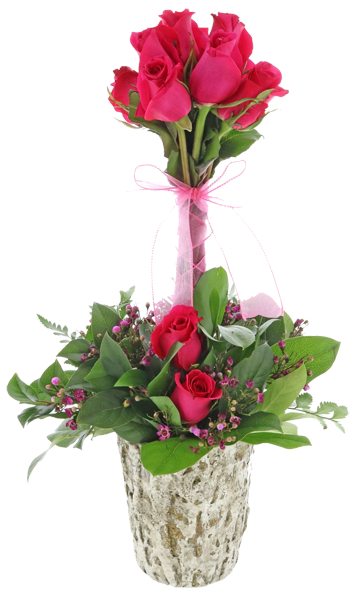 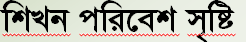 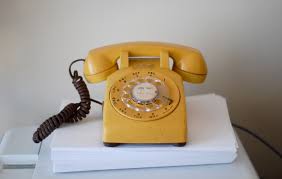 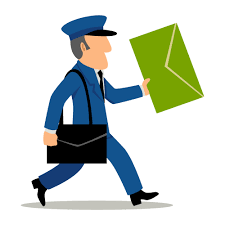 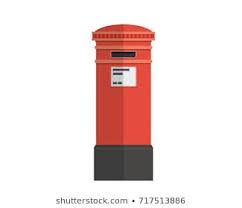 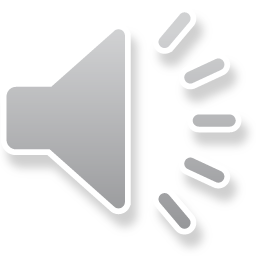 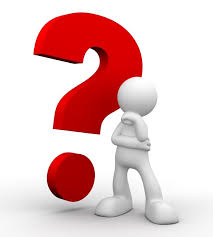 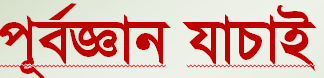 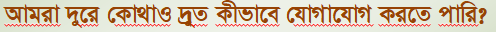 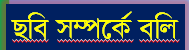 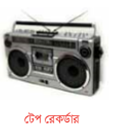 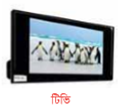 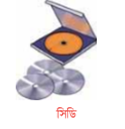 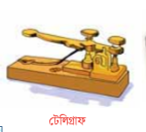 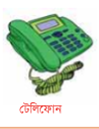 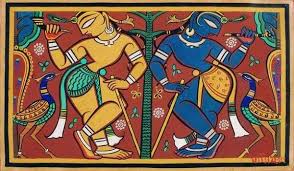 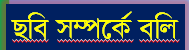 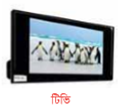 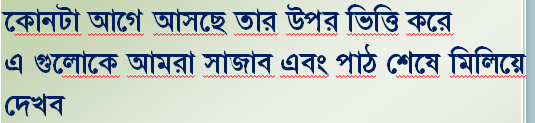 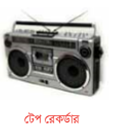 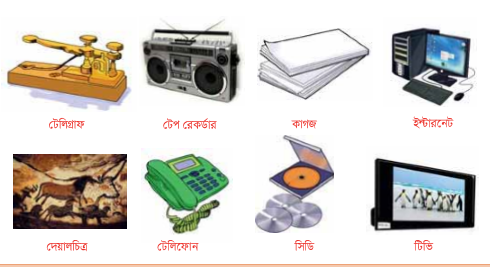 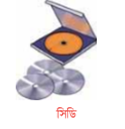 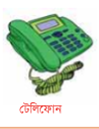 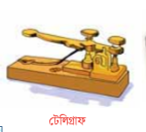 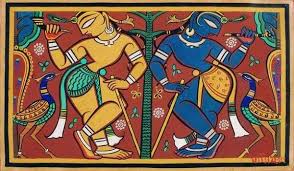 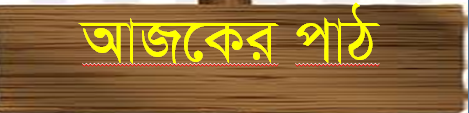 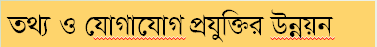 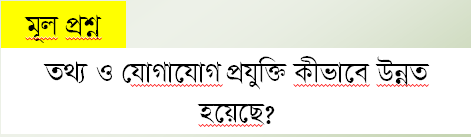 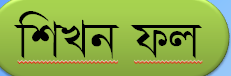 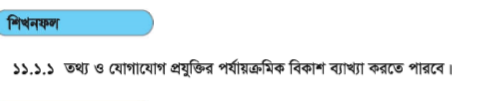 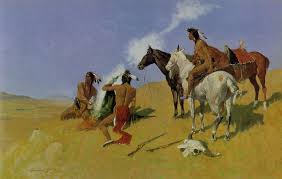 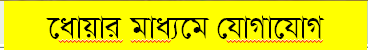 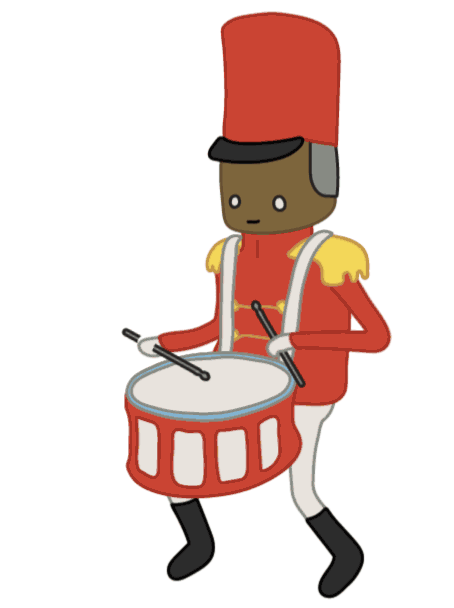 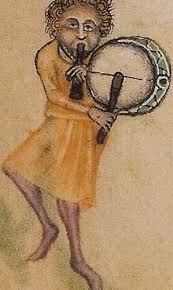 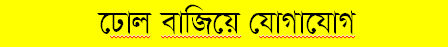 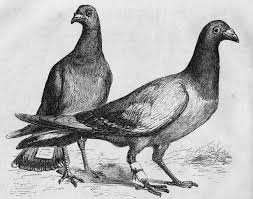 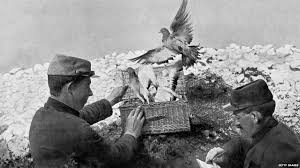 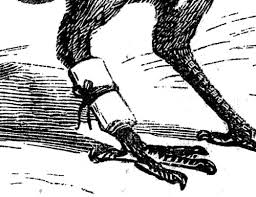 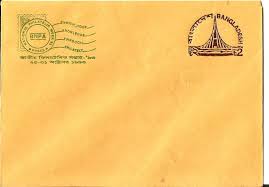 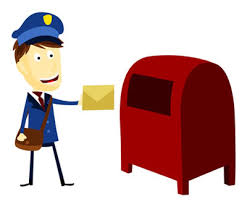 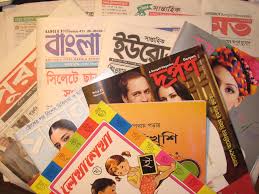 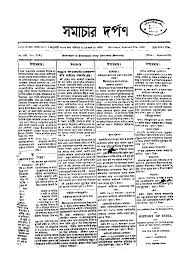 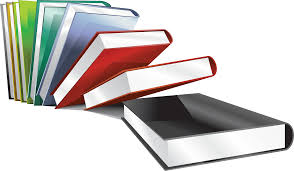 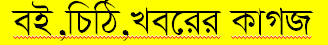 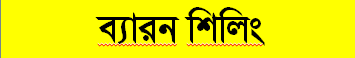 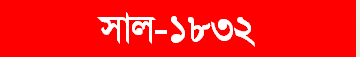 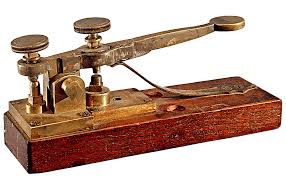 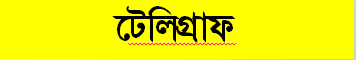 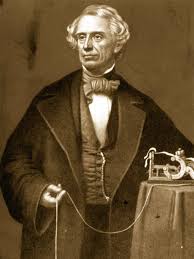 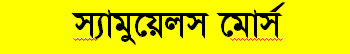 1837 mv‡j Zv‡ii gva¨‡g ms‡KZ cvVvb
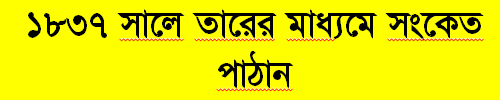 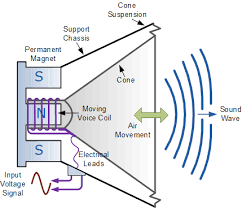 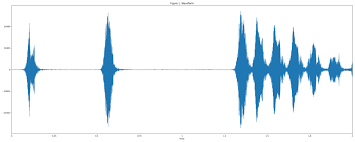 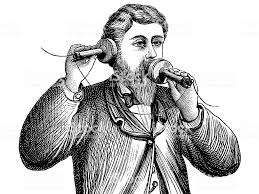 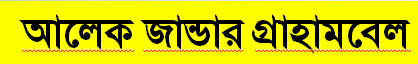 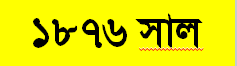 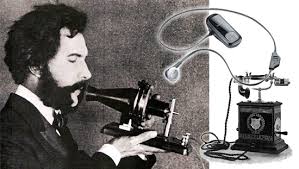 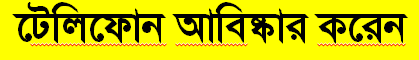 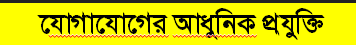 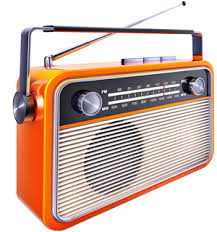 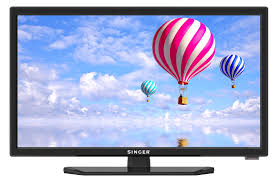 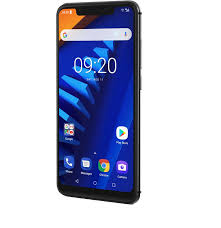 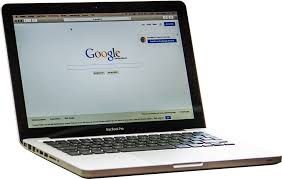 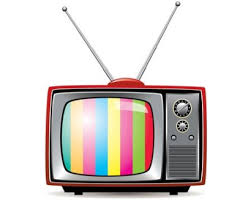 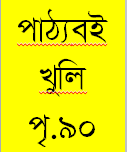 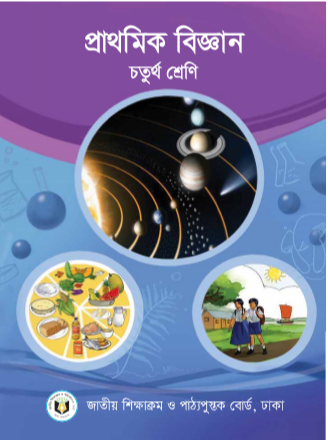 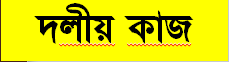 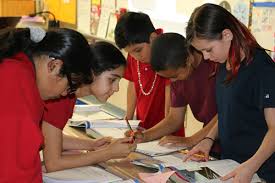 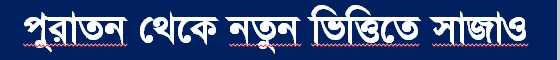 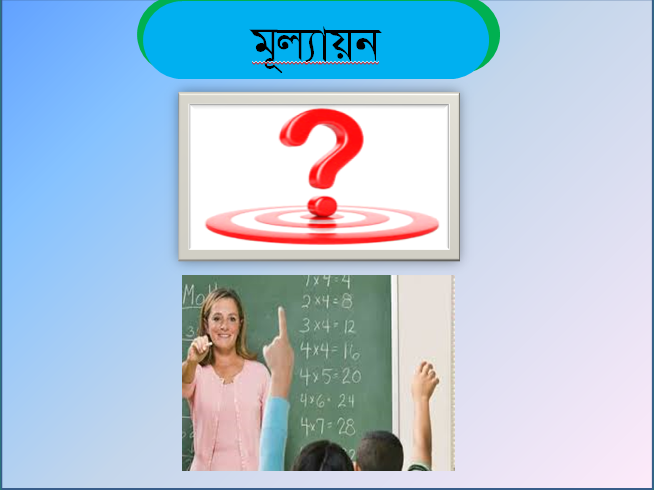 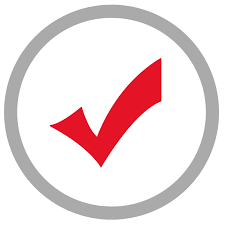 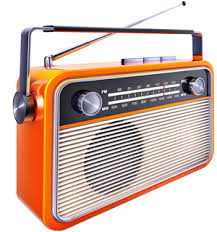 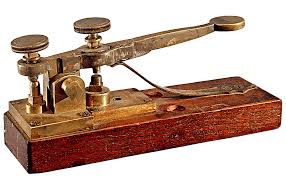 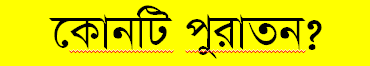 ab¨ev`